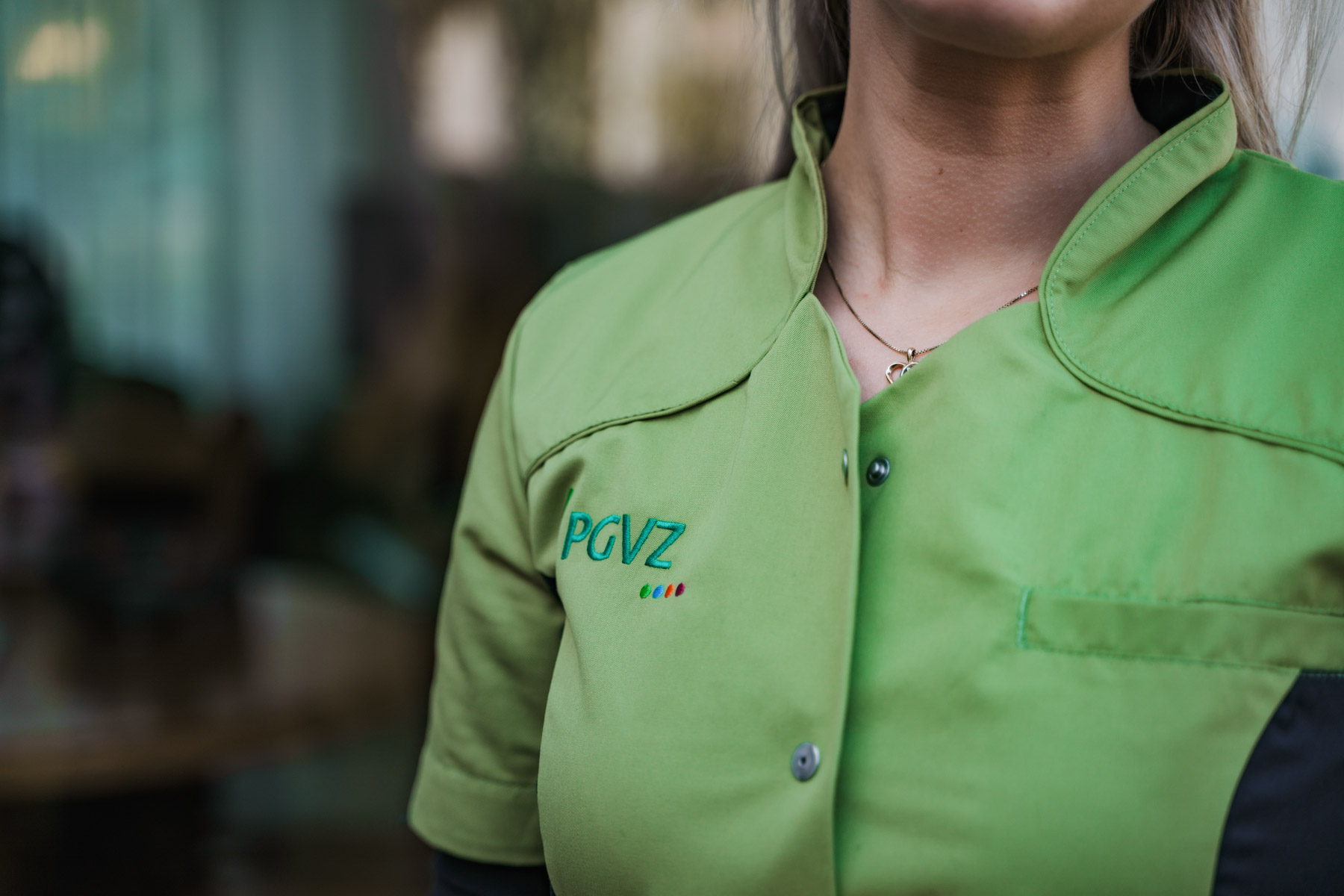 Medicatieveiligheid
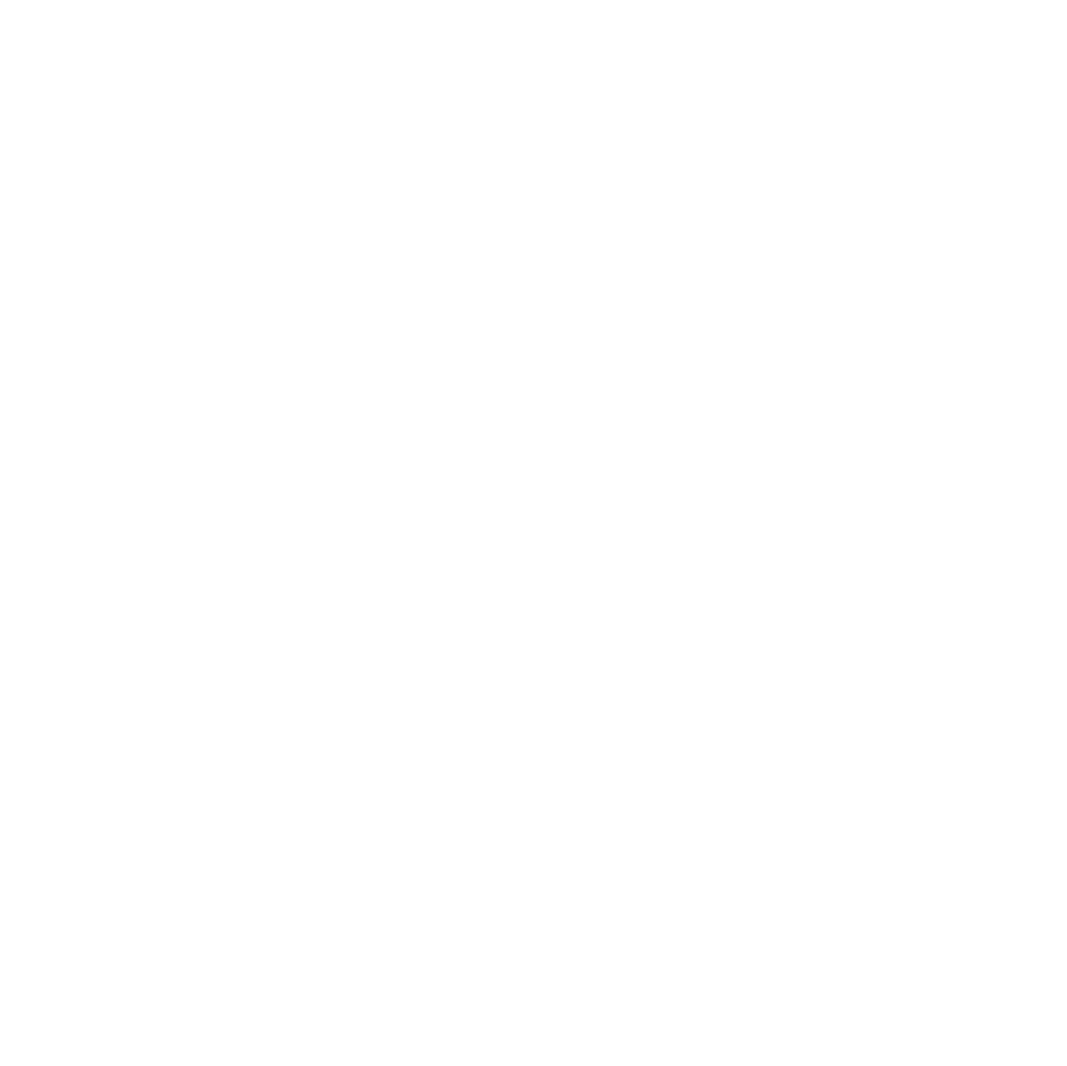 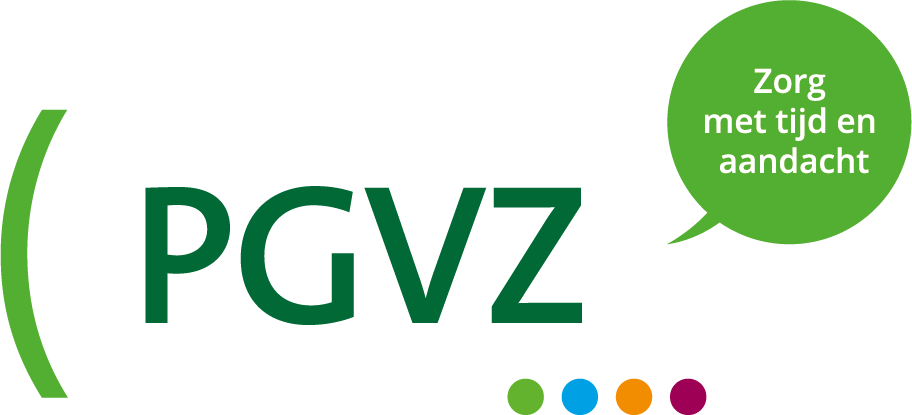 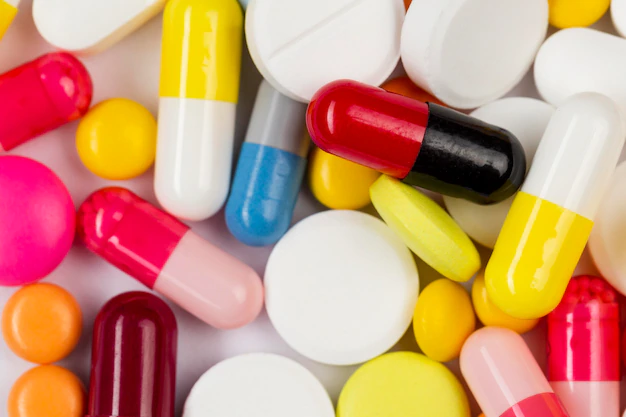 Medicatie-incidenten
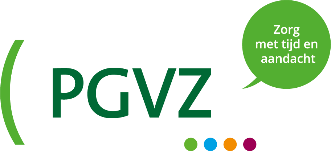 Wonen 		40%  van totale aantal incidenten 
Wijkverpleging	70%  van totale aantal incidenten
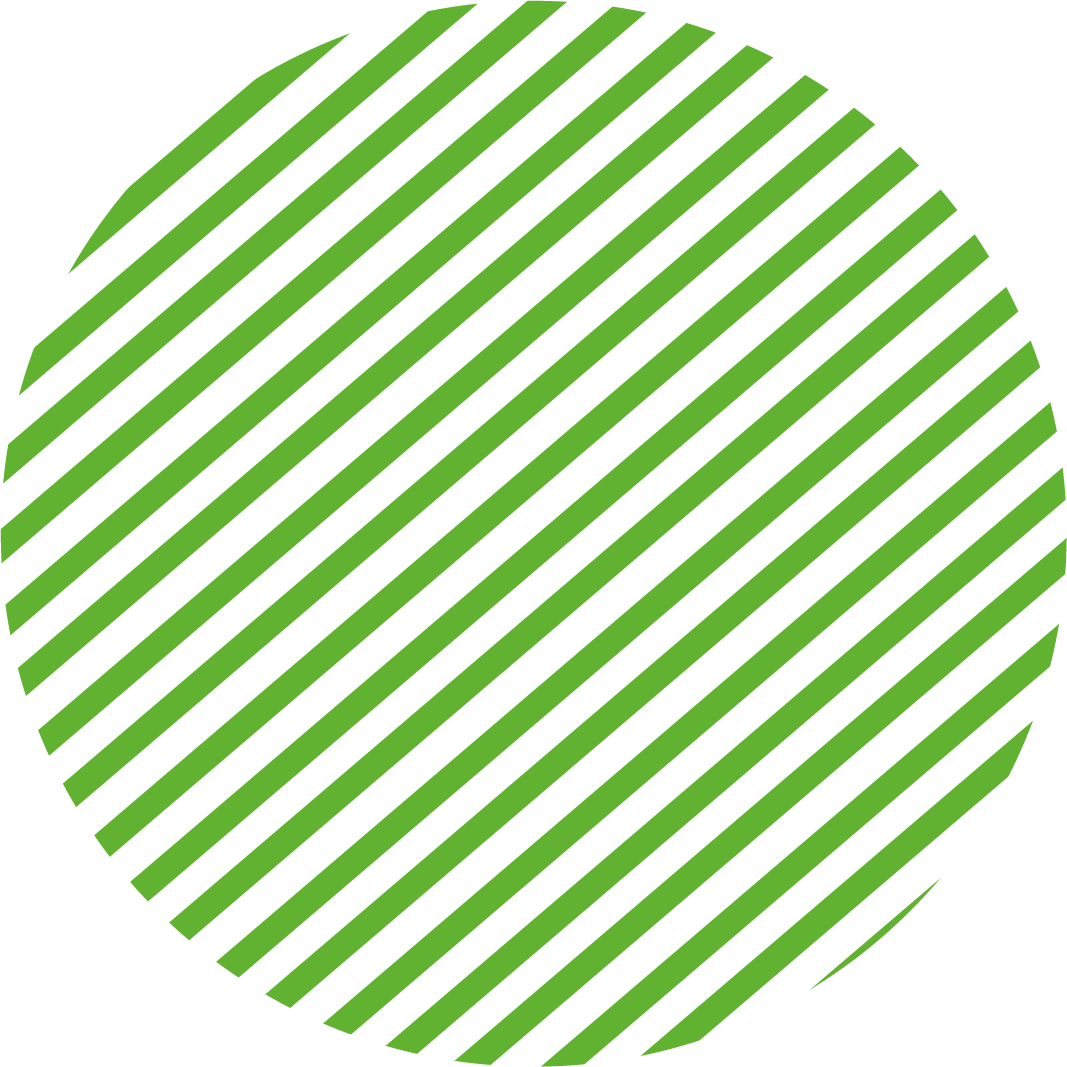 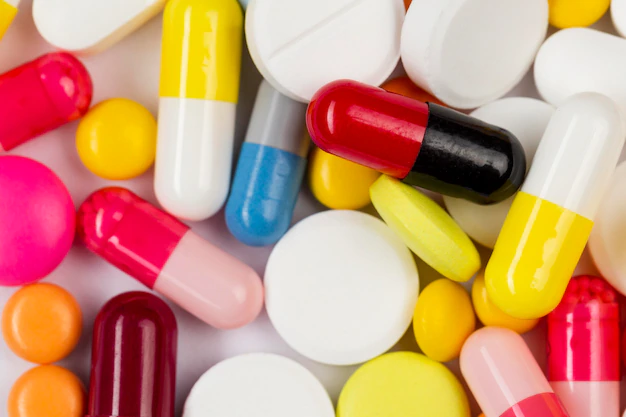 Werkgroep Medicatieveiligheid
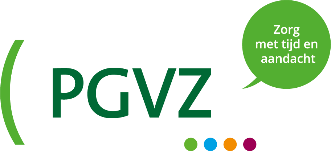 Een aandachtsvelder in elk team
Elk team aan de slag met dit thema
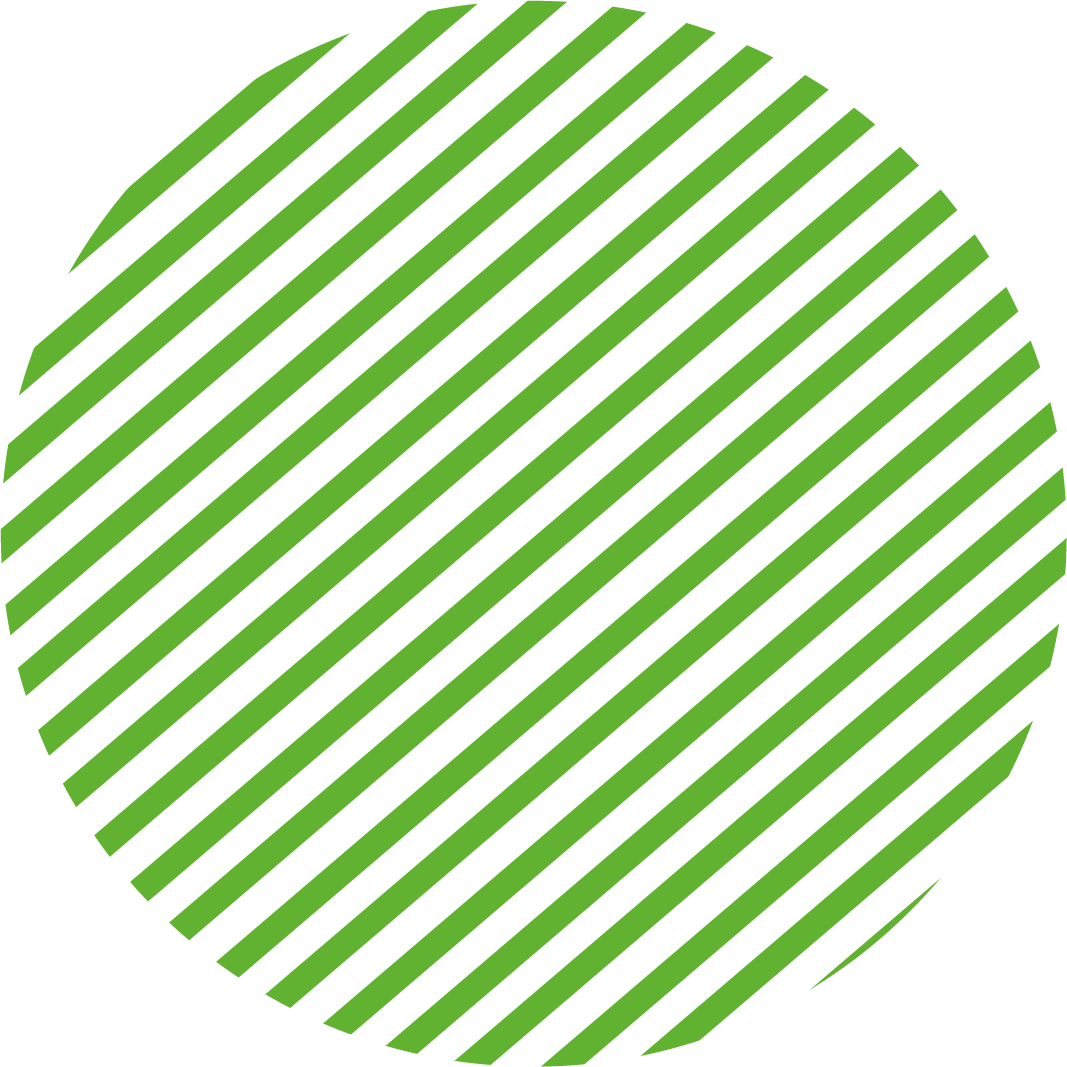 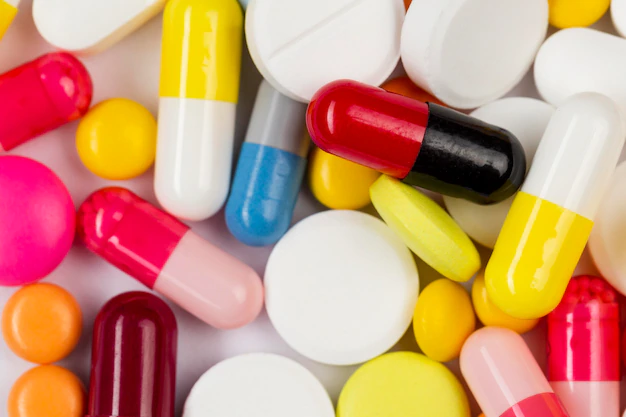 Werkgroep Medicatieveiligheid
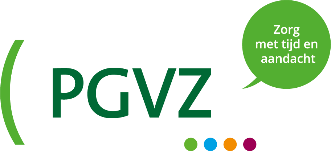 Doel van de werkgroep
Aandacht				
Kennis 				
Professioneel handelen 		
Medicatieveiligheid 		
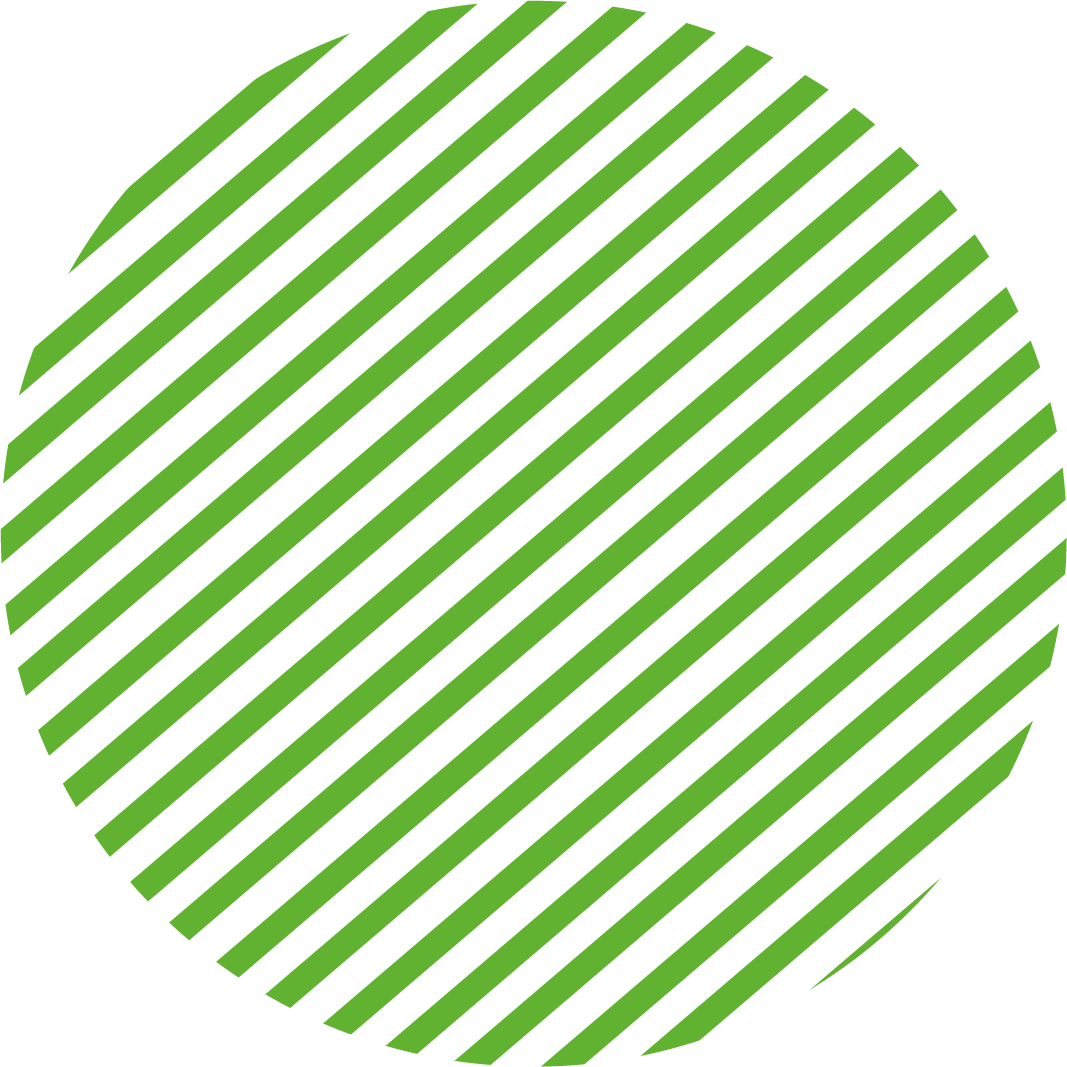 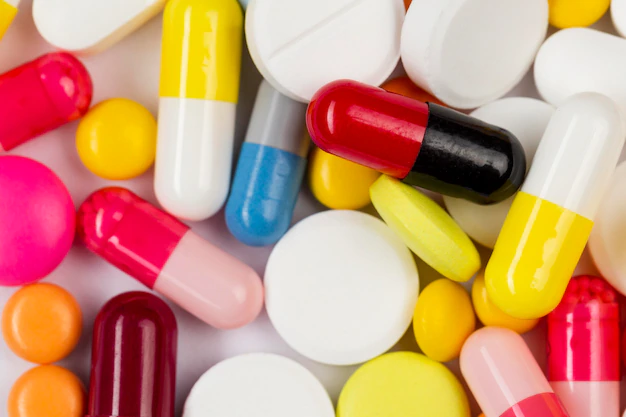 Professional
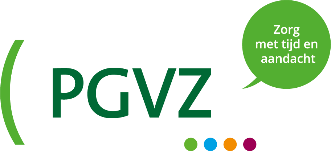 Jij bent professioneel betrokken bij de cliënt 
  
Waardoor je verantwoordelijkheden draagt
  
Veiligheid 
Welzijn
Gezondheid
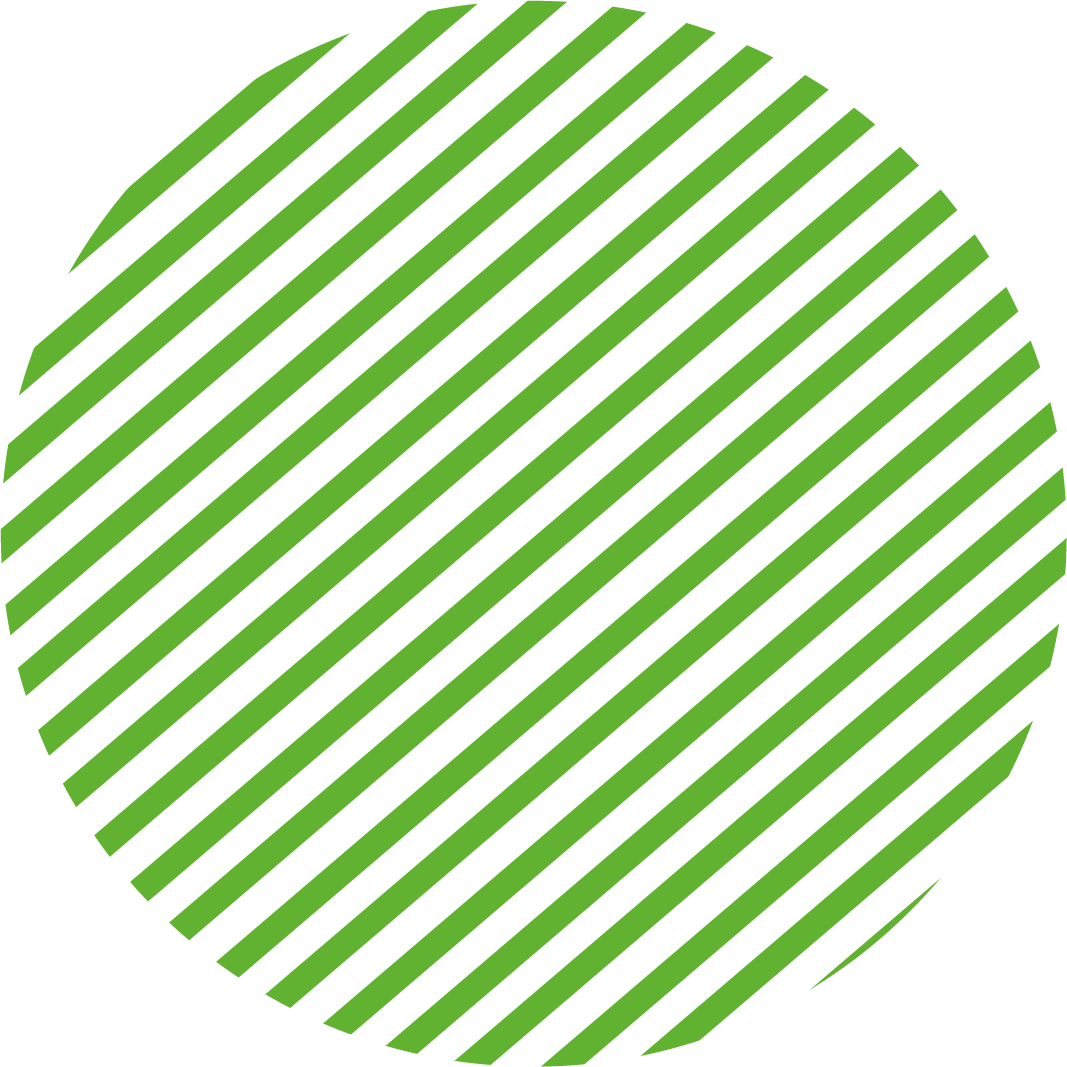 Medicatieveiligheid
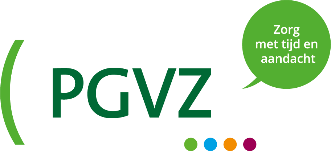 Veilig medicatie toedienen
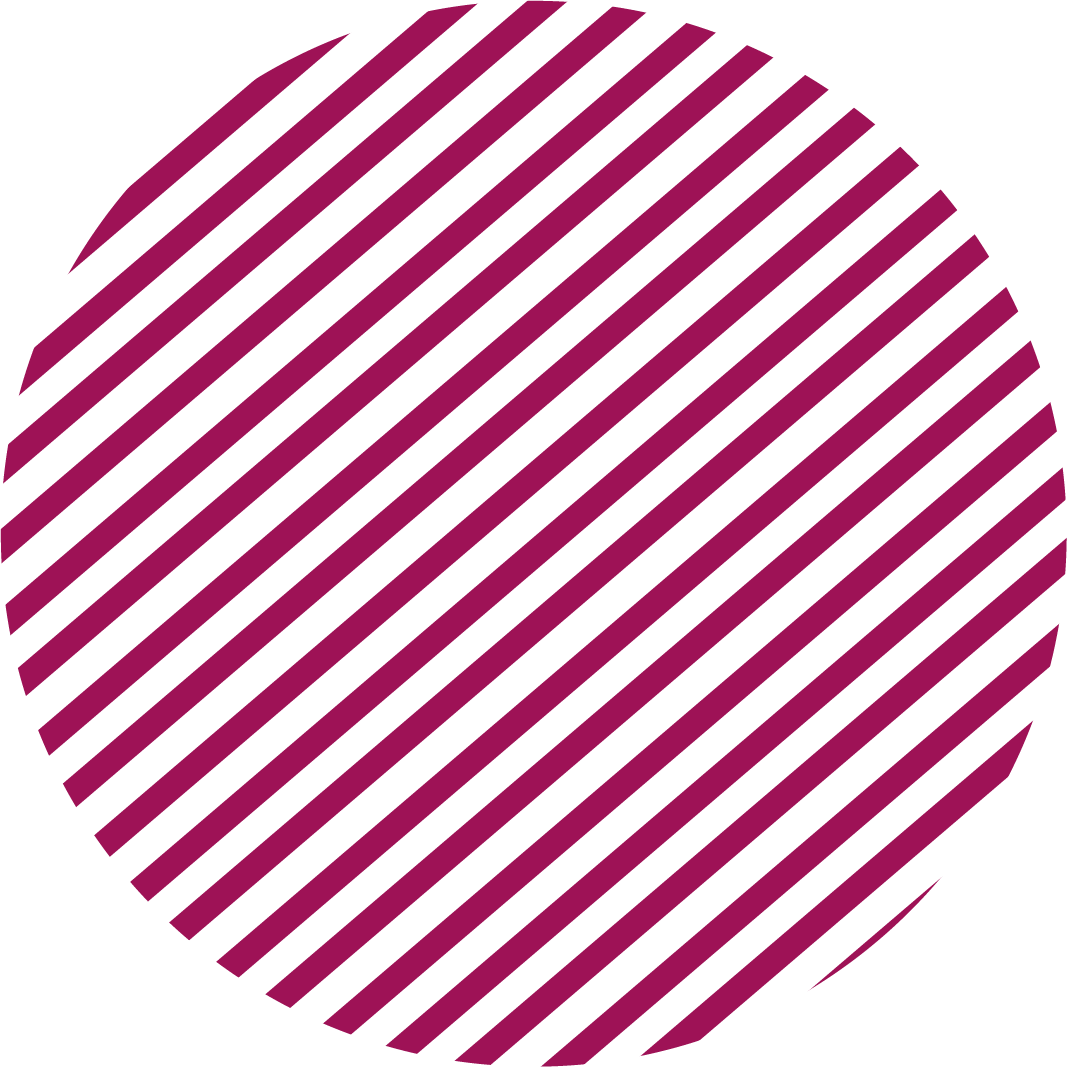 Betrokken
Professioneel
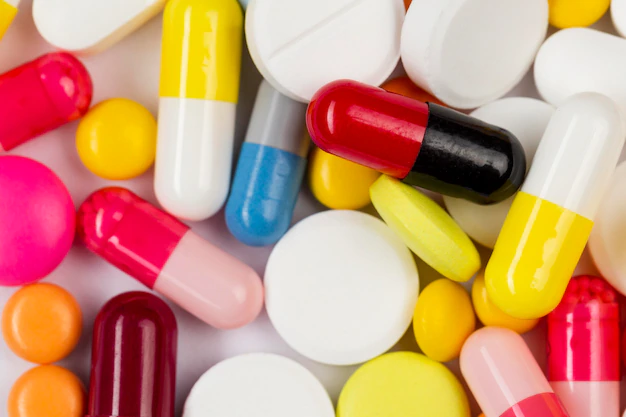 Veilige principes in de medicatieketen
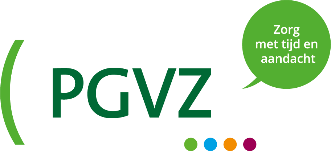 Voor een veilig medicatieproces is goede afstemming tussen alle betrokkenen belangrijk:
de cliënt (en zijn mantelzorger)
arts, apotheker, 
zorgorganisatie, 
zorgmedewerker. 

Daarom heeft het Platform medicatieveiligheid care de ‘Veilige principes in de medicatieketen’ opgesteld.
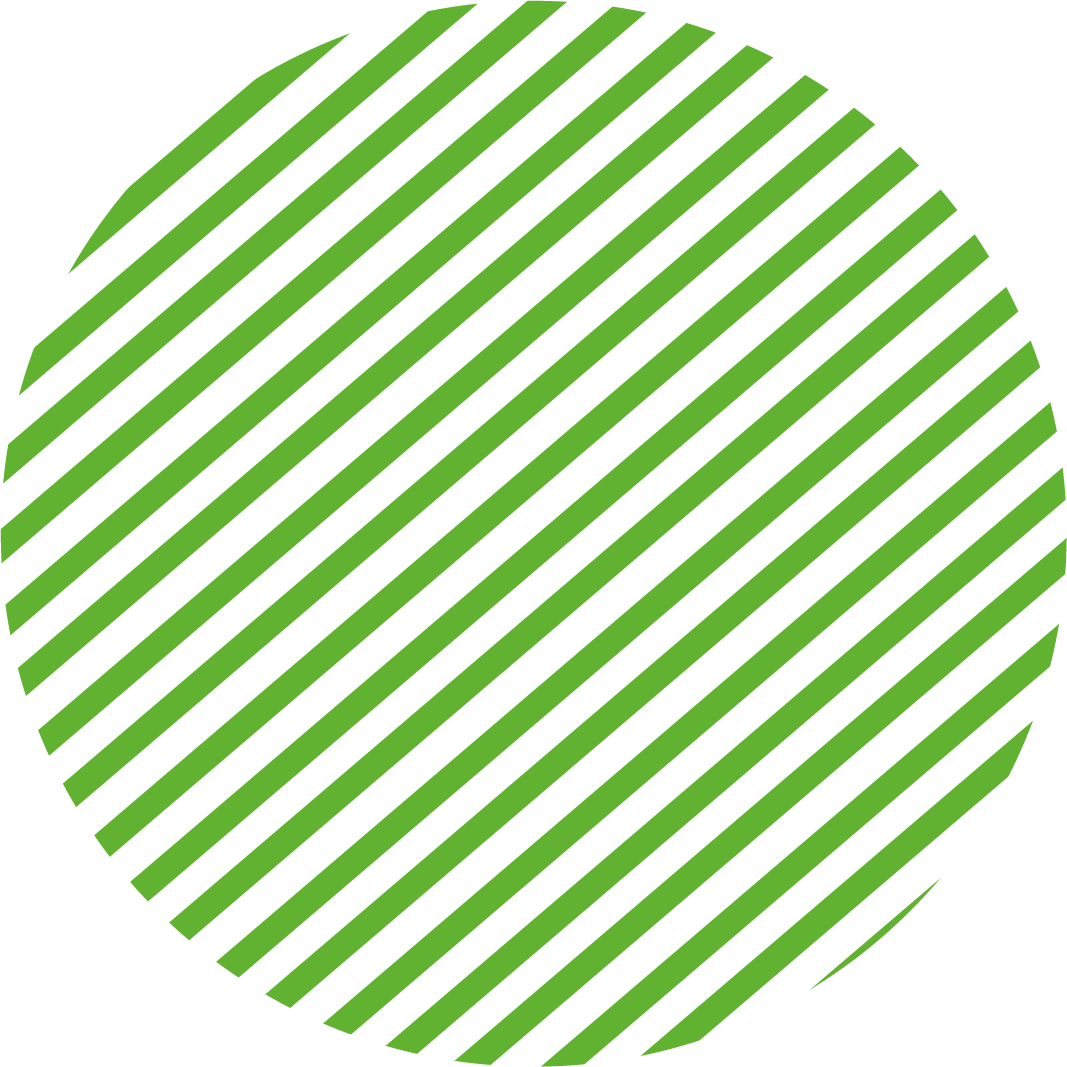 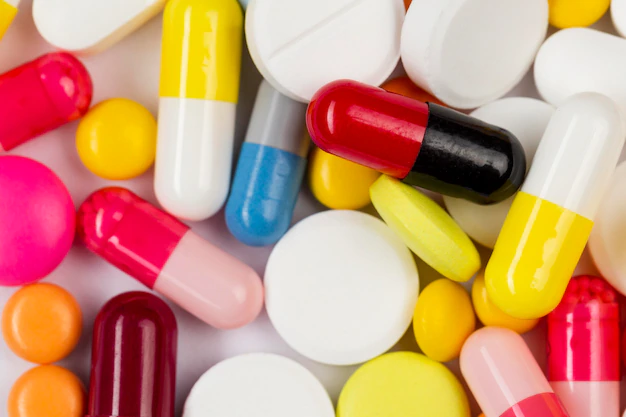 Veilige principes in de medicatieketen
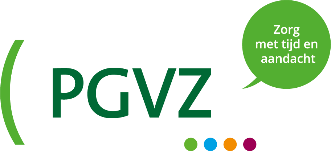 De Veilige principes gaan uit van ieders rol en verantwoordelijkheid en beschrijven hoe kan worden samengewerkt op een wijze die de veiligheid ten goede komt:
Veilige zorg voor de cliënt en veilig werken voor de professionals. 
De Veilige principes richten zich op de situatie dat de cliënt de verantwoordelijkheid voor het beheer van de medicatie (geheel of gedeeltelijk) heeft overgedragen aan een zorgorganisatie.
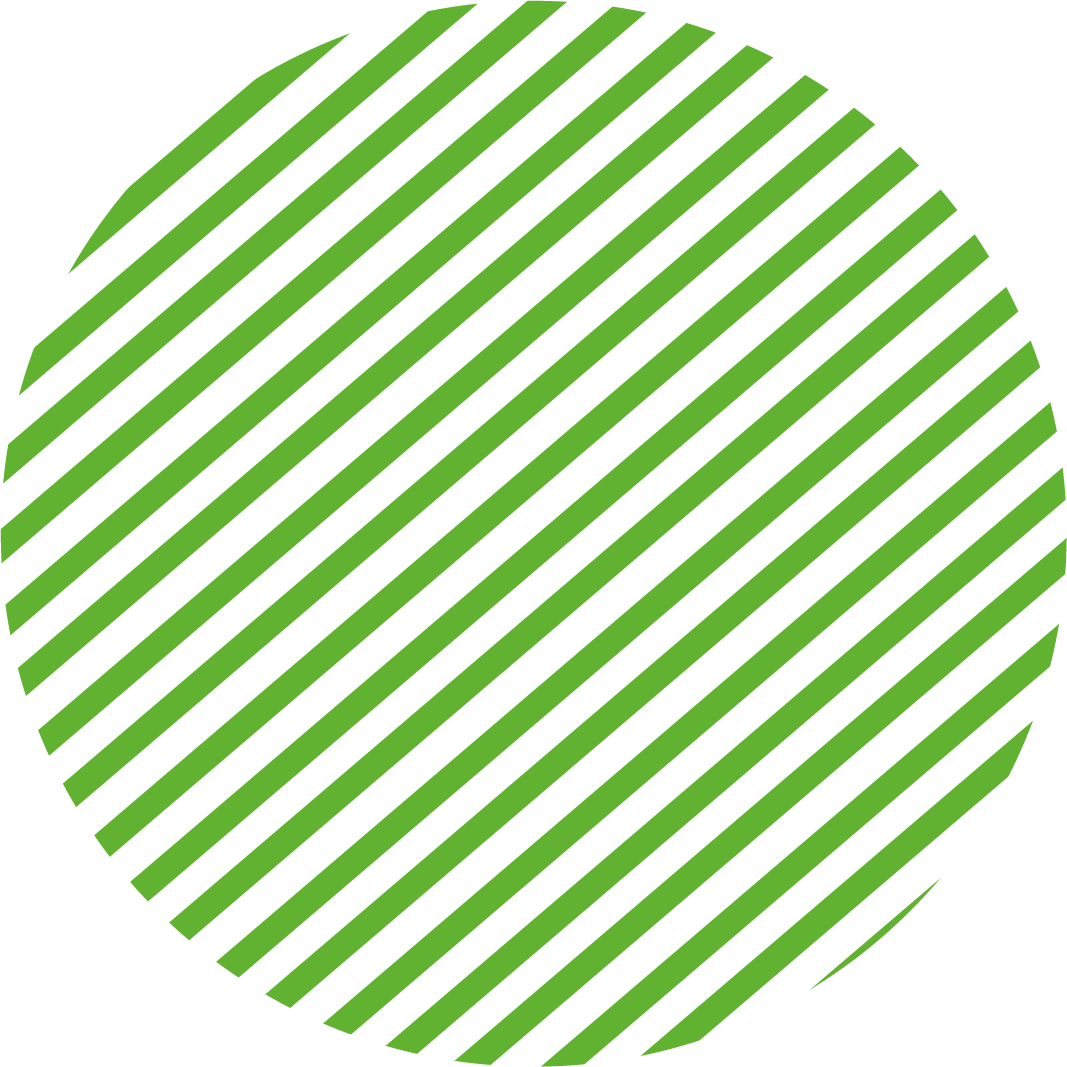 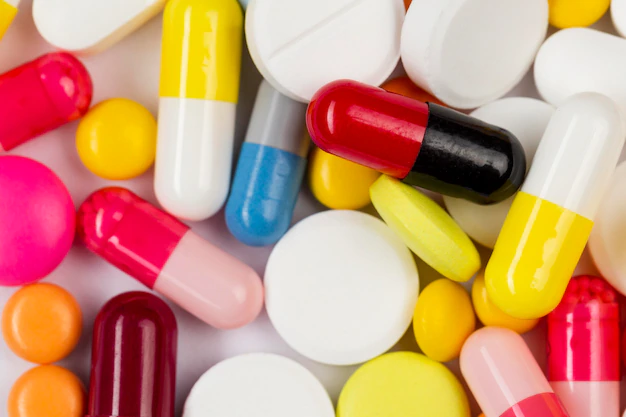 Veilige principes in de medicatieketen
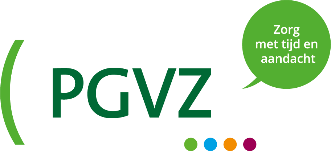 Het kennisdocument 'Veilige principes in de medicatieketen’ is beschikbaar in de vorm van een interactieve PDF met daarin opgenomen een aantal hulpmiddelen, zoals informatie-kaarten voor cliënten en voor professionals. 

In het document worden de 6 stappen van het medicatieproces uitgewerkt naar wat in principe veilig is per stap en wat wiens taak en verantwoordelijkheid is.

Dit document is ook te vinden op ons intranet.
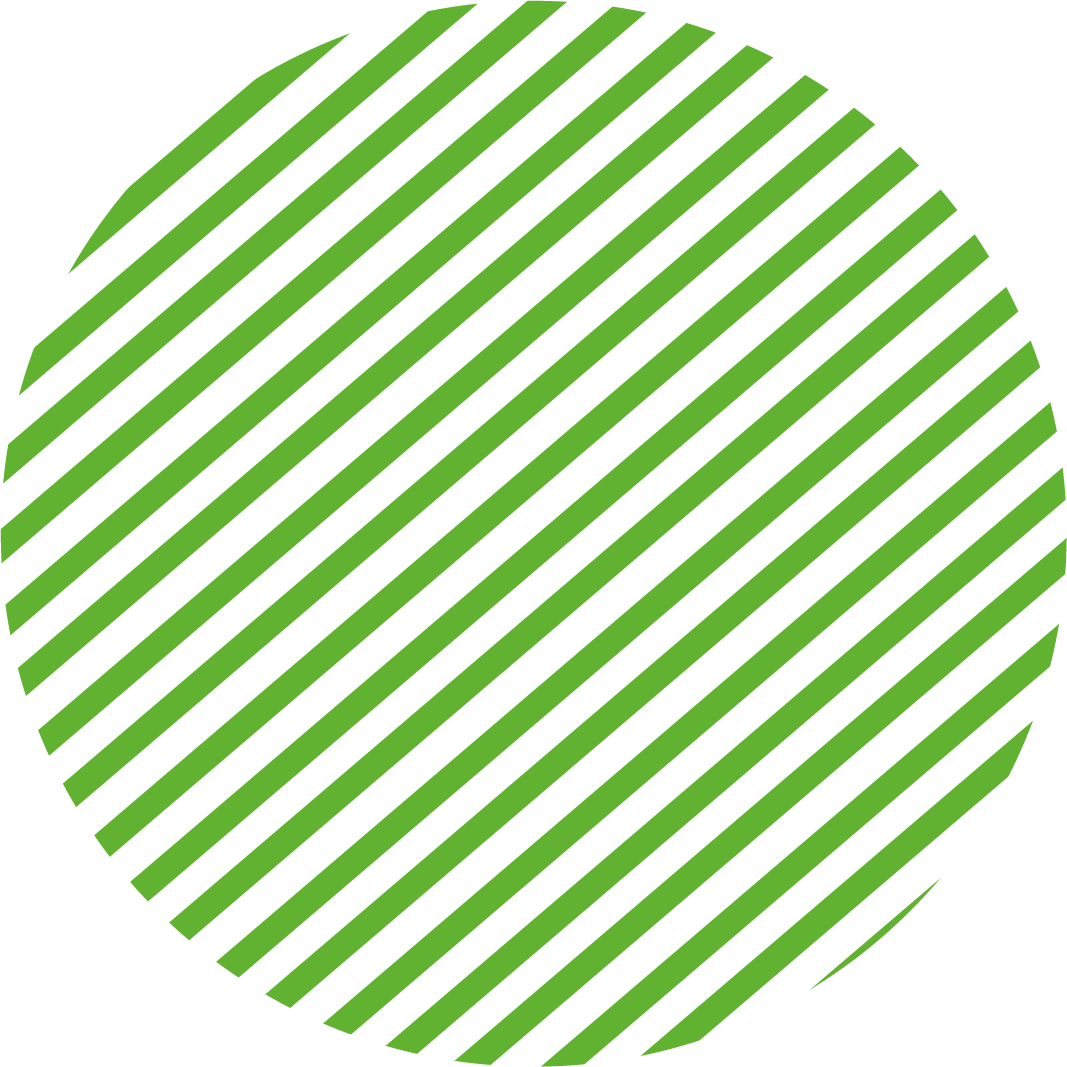 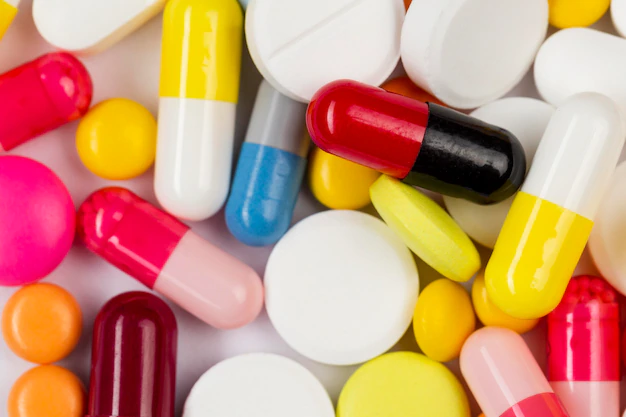 De 6 stappen van het medicatieproces
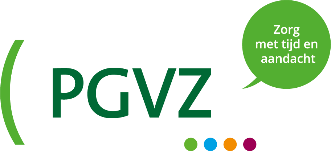 Voorschrijven
1
Ter hand stellen/afleveren
2
Opslag/beheer van medicatie
3
Gereedmaken
4
Toedienen/registreren
5
Evaluatie (gebruik, (bij)werking, etc.)
6
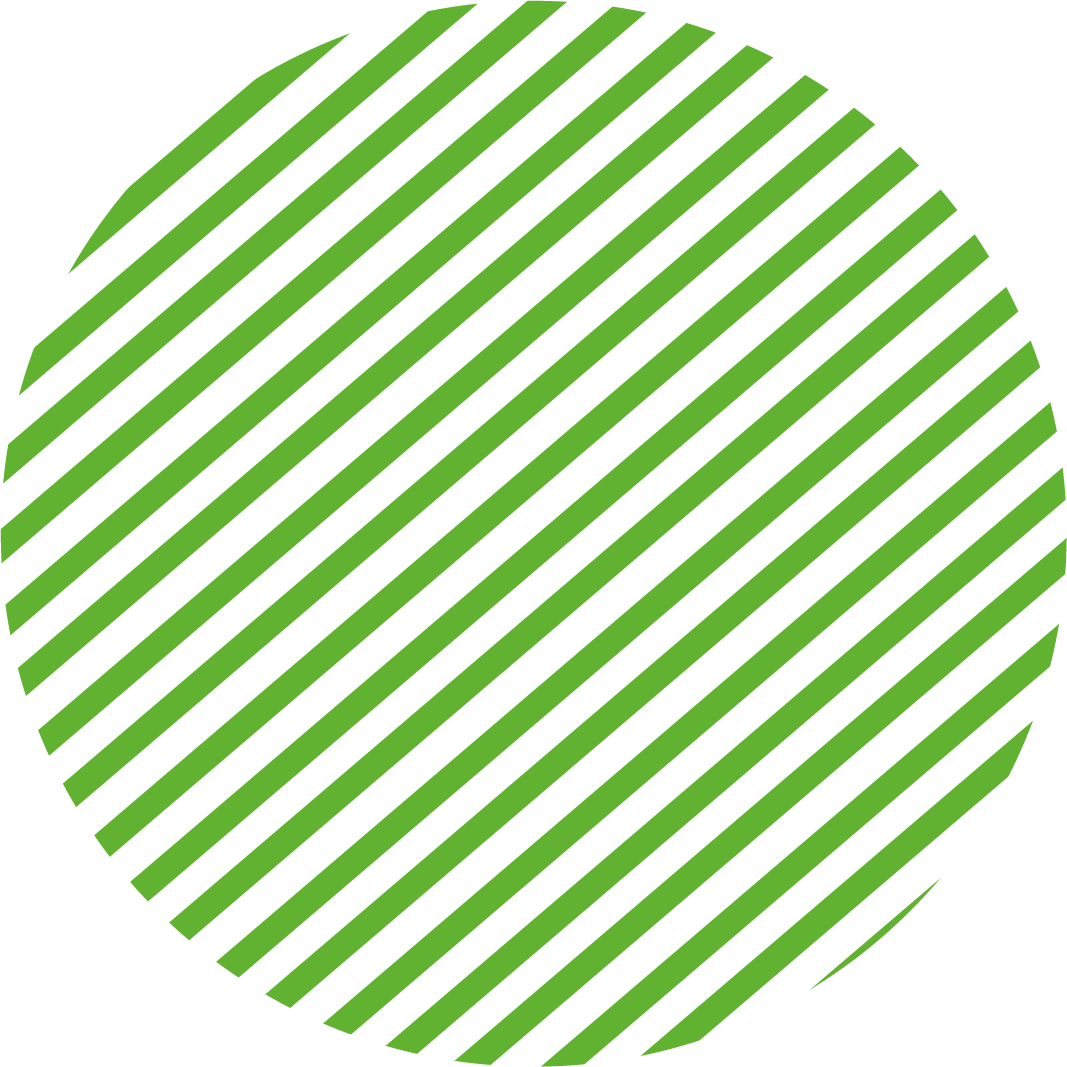 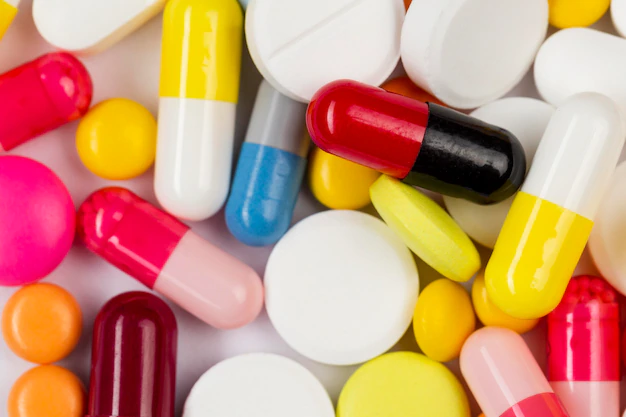 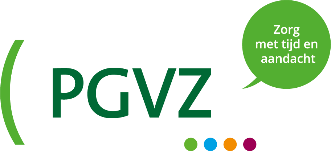 Medicatieveiligheid  verbeteren Elk team:Checklist Toepassing Veilige Principes
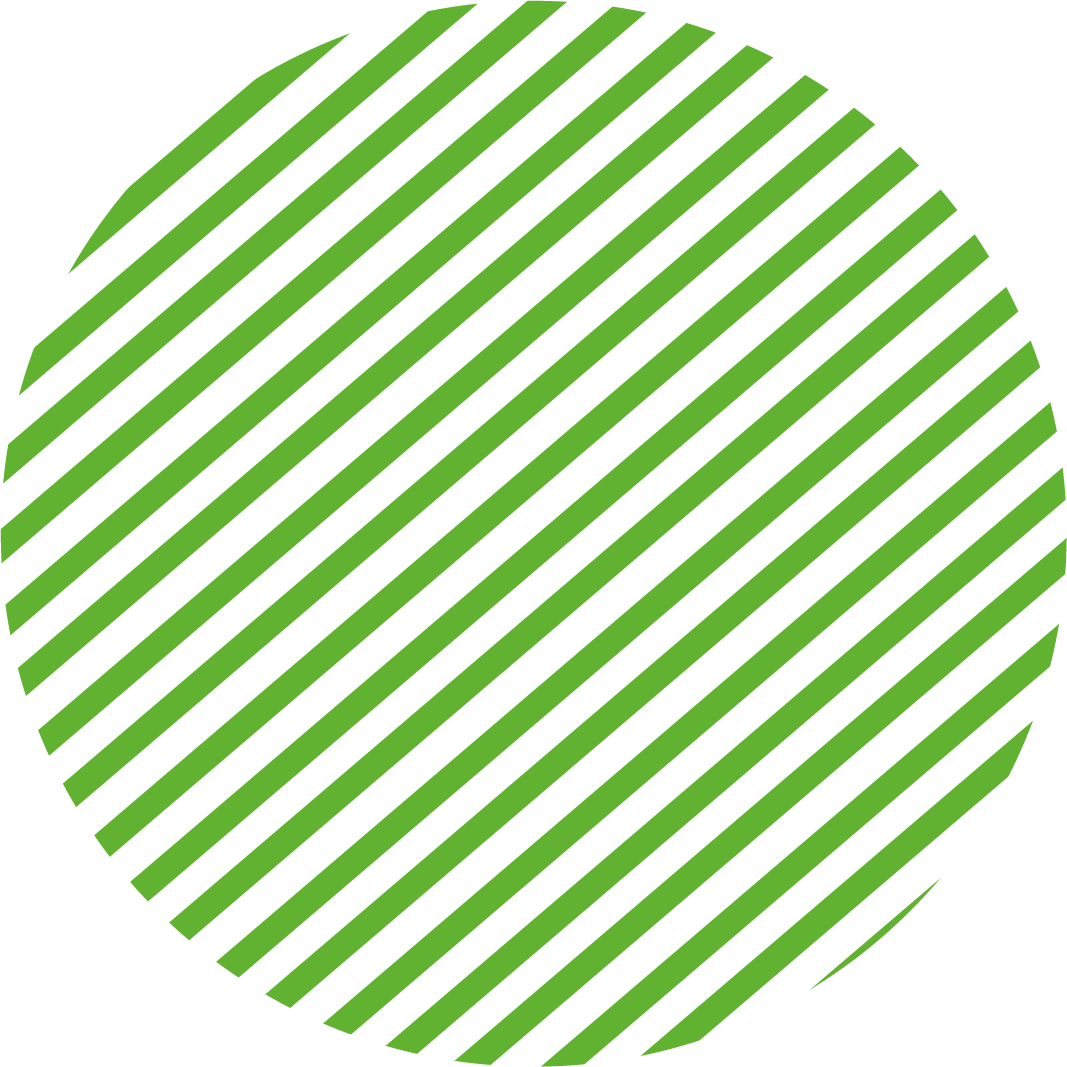 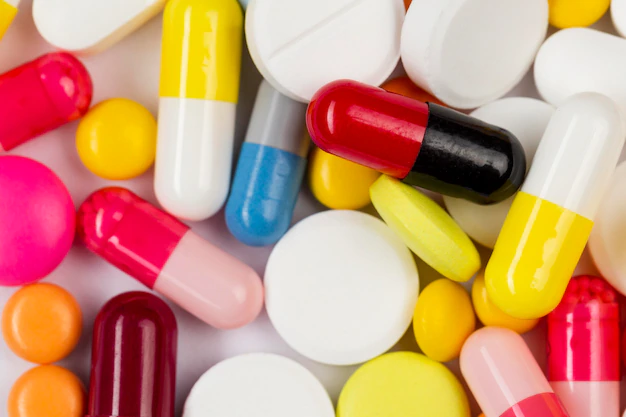 Checklist toepassing veilige principes
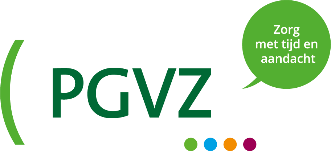 Voorschrijven
1
Ter hand stellen/afleveren
2
Opslag/beheer van medicatie
3
Gereedmaken
4
Toedienen/registreren
5
Evaluatie (gebruik, (bij)werking, etc.)
6
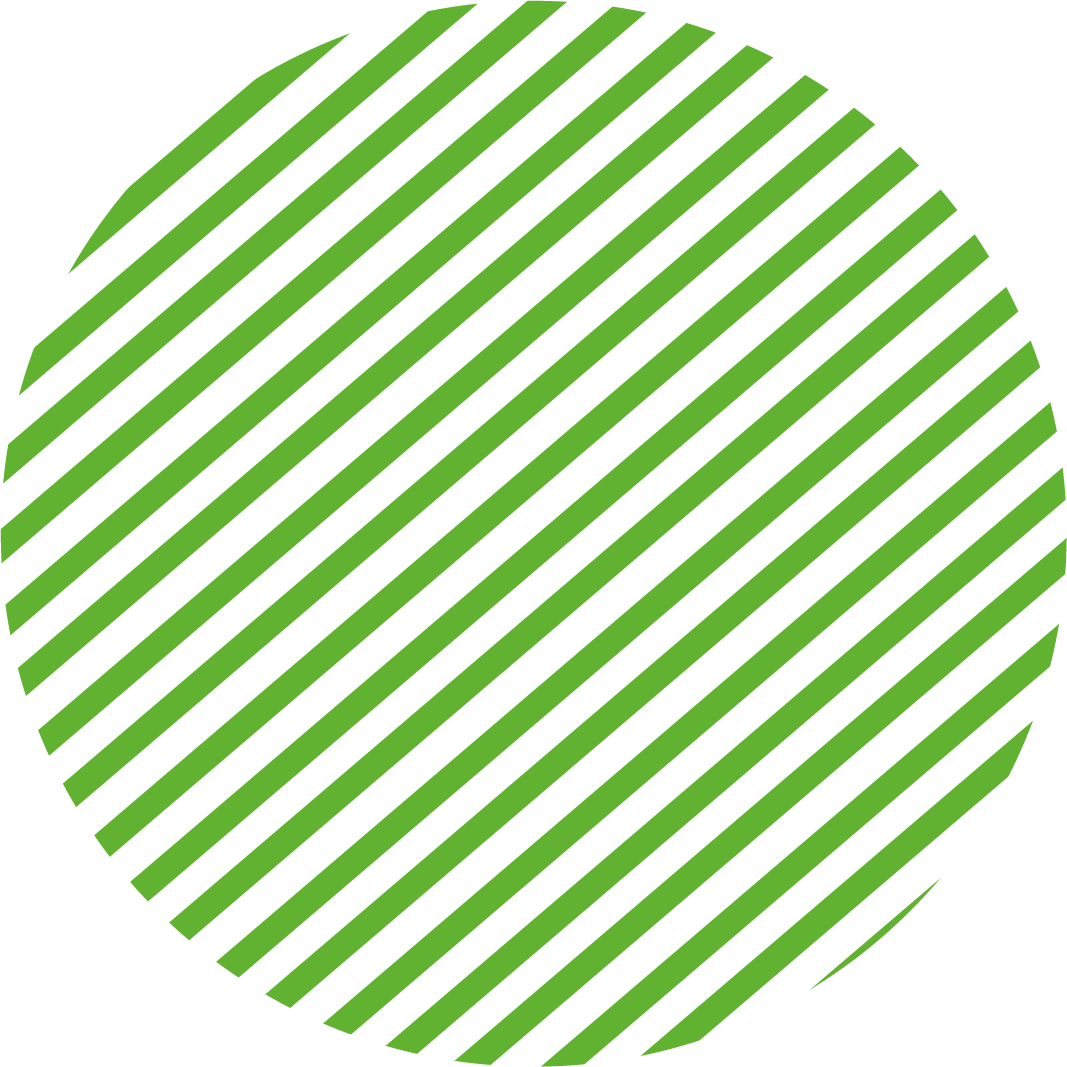 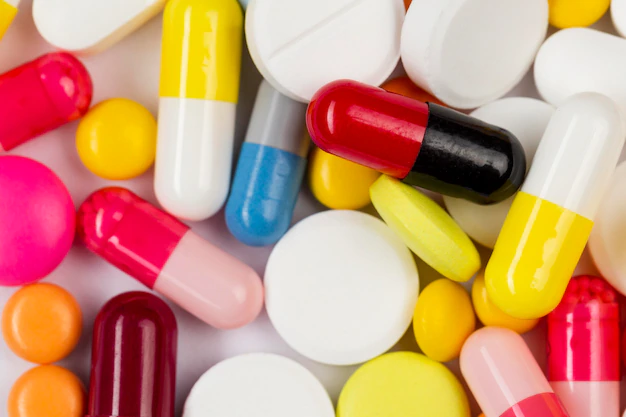 Checklist toepassing veilige principes
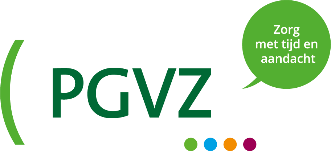 In teamverband;
Stap 5: Toedienen/registreren

Aandachtsvelder namens team stap 1, 2, 3, 4, 6
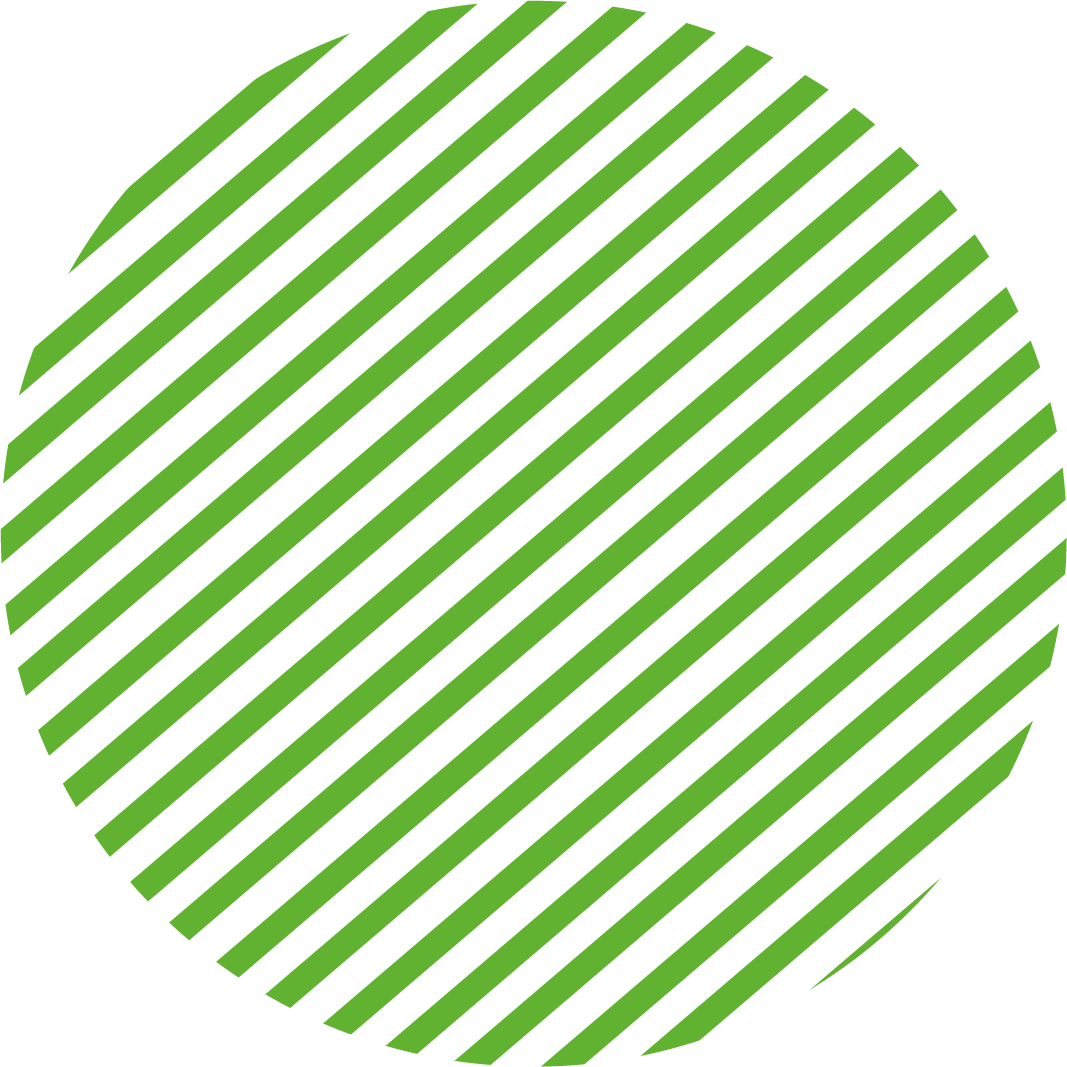 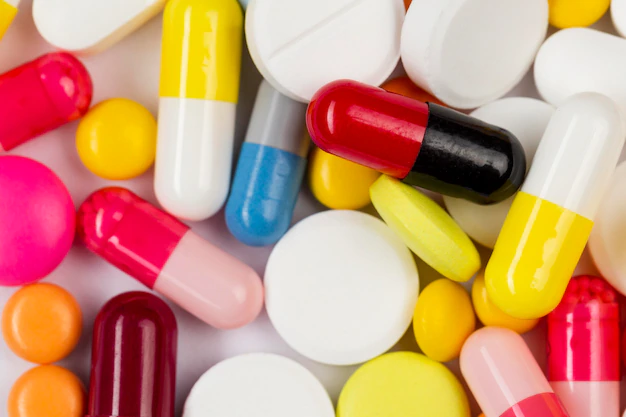 Checklist toepassing Veilige Principes
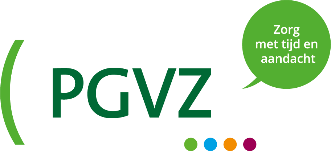 Doel van de checklist
Met team in gesprek over werkwijze, aandachtspunten, risico’s 
Informatie verzamelen over huidige situatie

Zodat we met elkaar doelgericht kunnen verbeteren
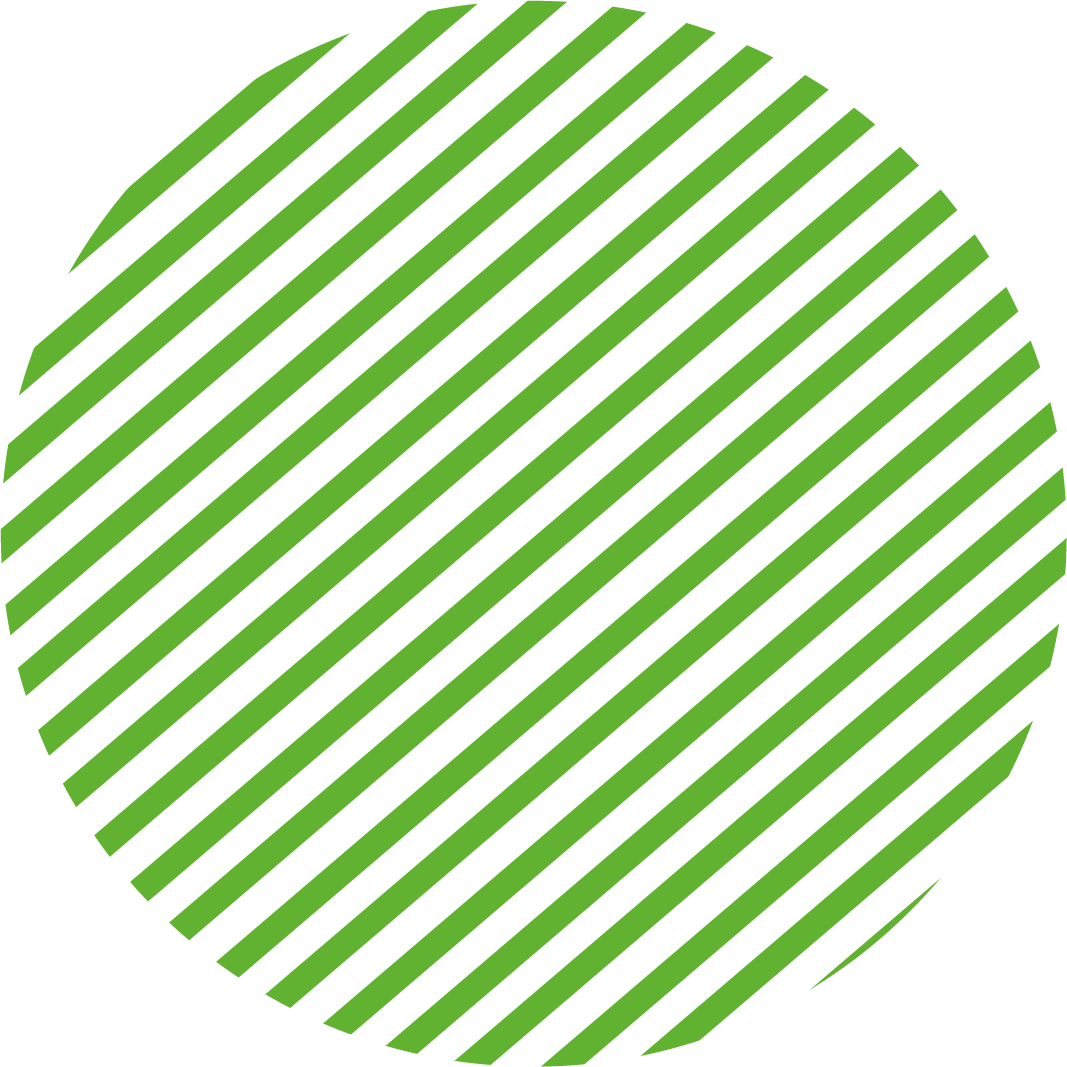 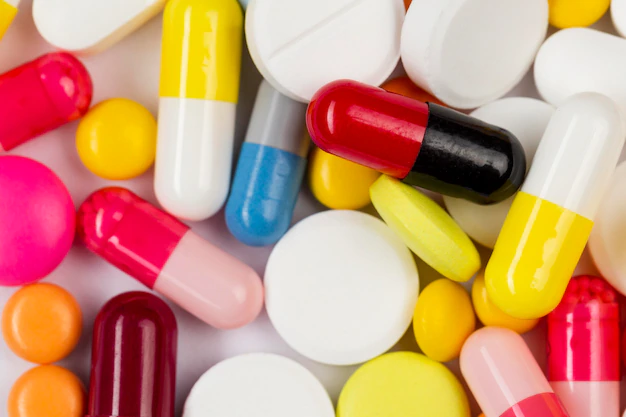 Met als resultaat
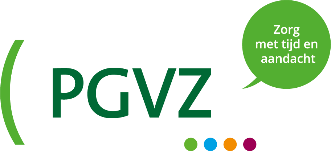 Onze werkwijze binnen het medicatieproces is;

Concreet afgestemd met de veilige principes
In elk team duidelijk; werkafspraken gemaakt, verantwoordelijkheden verdeeld 
In goede samenwerking met de keten
Beschreven in een actuele richtlijn medicatieveiligheid PGVZ
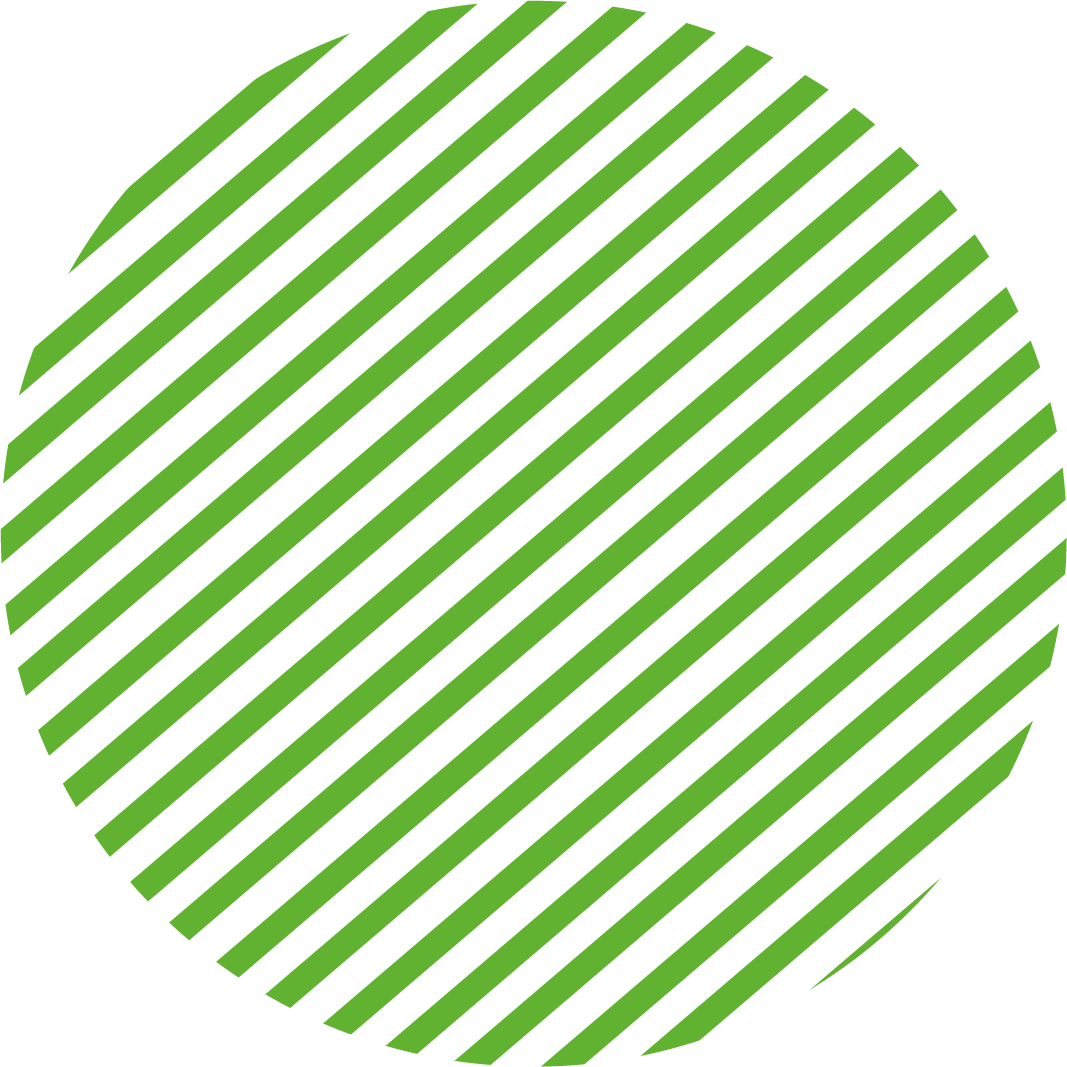 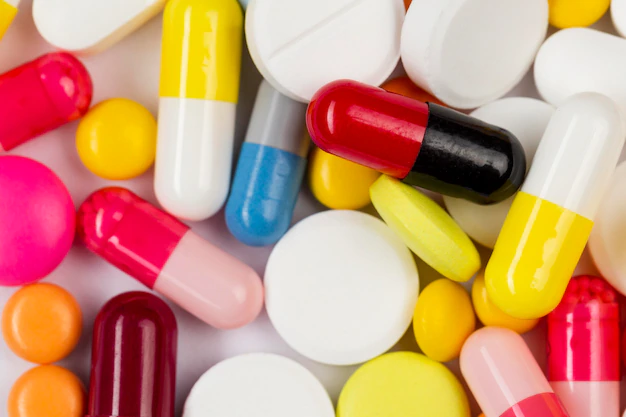 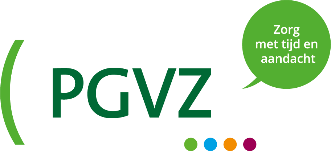 Veel succes!
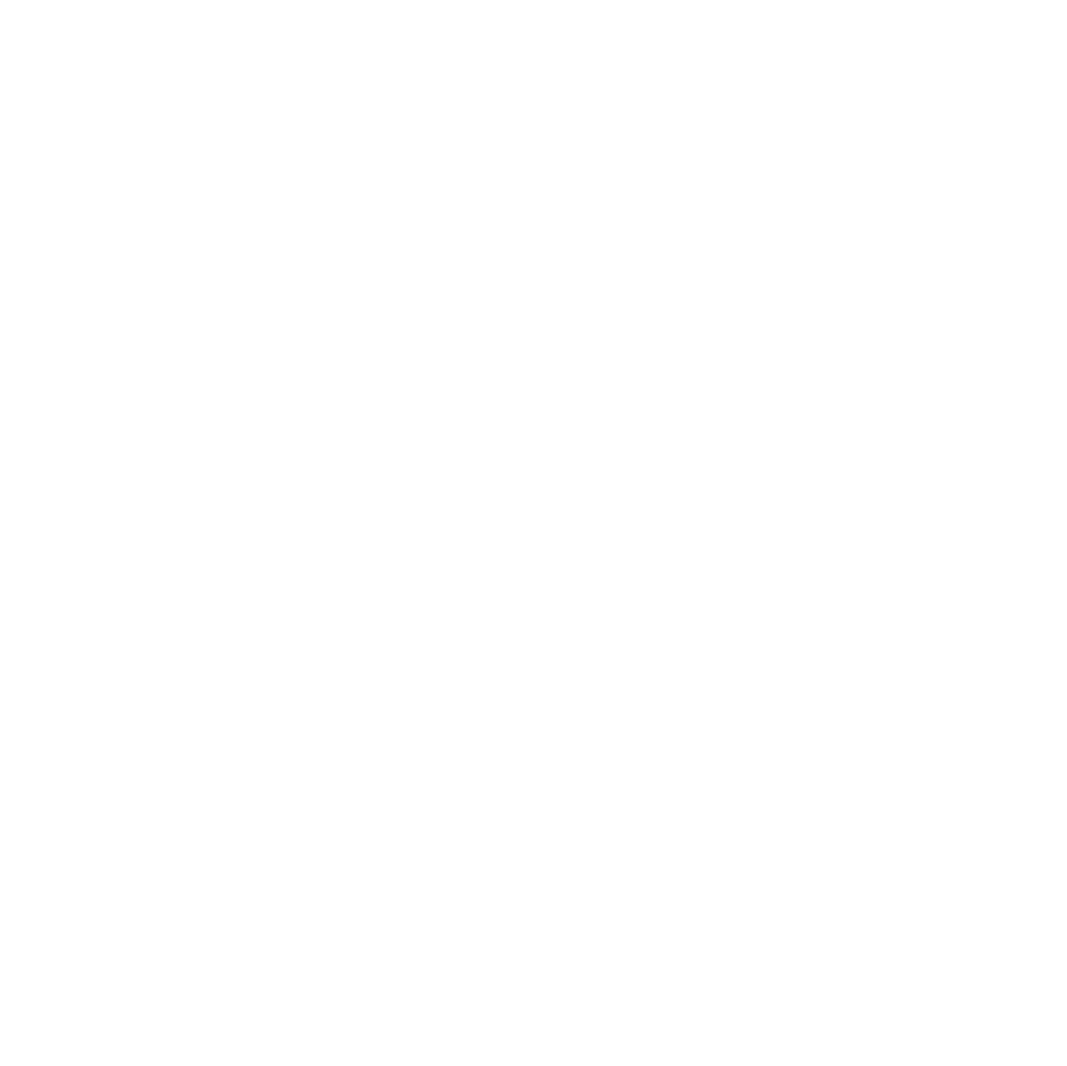 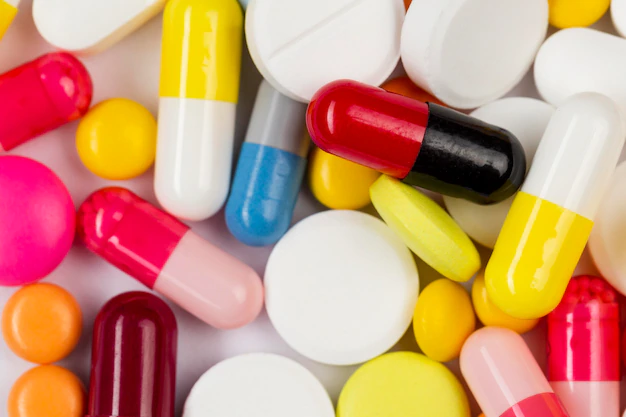 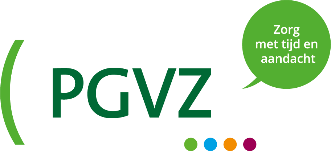 Handige links
Webapp Installeren | Apotheek.nl Mobiele apps (farmacotherapeutischkompas.nl)Medicatieveiligheid | Kennisplein Zorg voor BeterInstructievideo nCare app: wijkmodus - CareConnectionsInstructievideo nCare app: afdelingsmodus – CareConnectionsInstructievideo nCare app: menu - CareConnections
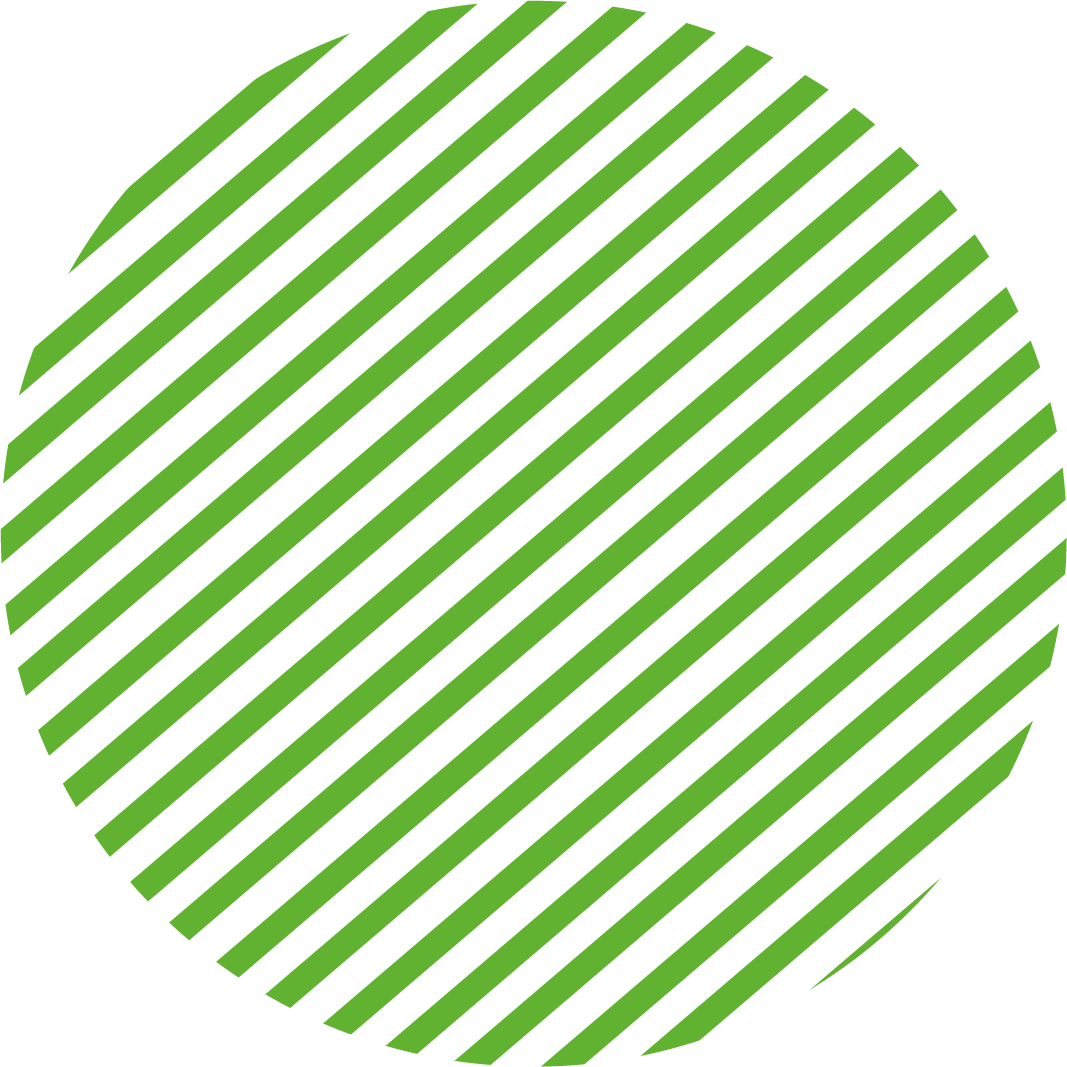